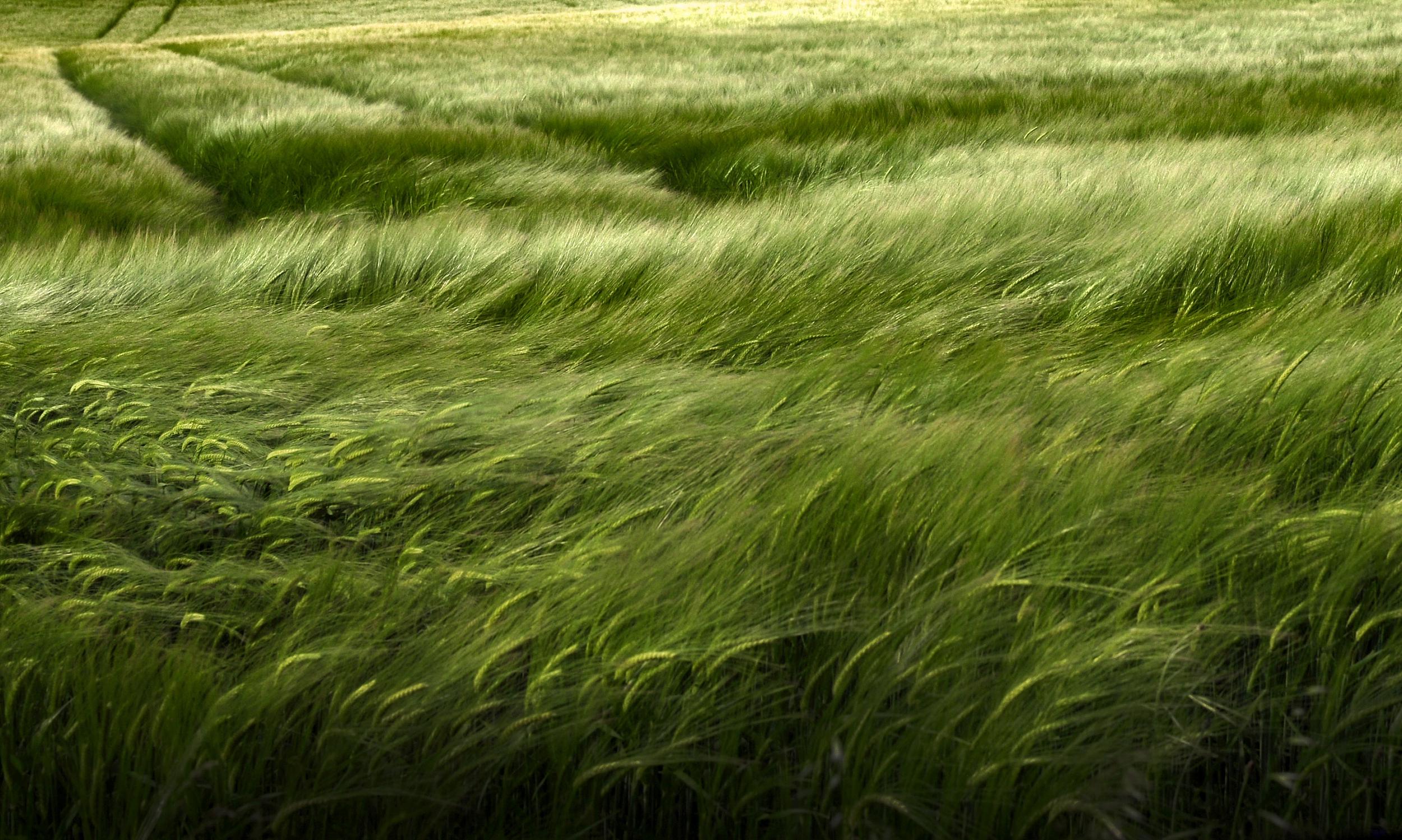 01

材料解析题之“背景原因类”
一、应用模板
中国古代史背景原因类：
 
①经济：自然经济、小农经济占主体，商品经济、贩运贸易的发展。商人群体的发展、工商业市镇的发展。
②政治：专制主义中央集权确立并不断强化，维护政权统治的需要。基层社会治理的发展。
③文化：儒家思想成为中国古代传统文化的主流，宗法观念的影响。官场风气的变化。
一、应用模板
④社会：国家政权相对稳固，社会整体秩序稳定，战乱纷争频率低。
⑤民族：实行开明的对外交往政策，各民族地区的文化交流和发展。
⑥阶级：市民阶层兴起，力量不断壮大。社会生活世俗化趋势明显。
一、应用模板
⑦主观：重视事业的发展（个别关键历史人物对历史事件的作用）。
⑧客观：对外来事物采取开明政策，促进文化的发展（西学东渐）。
⑨历史：前代科技文化成就为后代科技文化的进一步发展奠定基础。
一、应用模板
中国近代史（经济工业化、政治民主化、思想科学化）

【晚清时期】背景原因类：（近代化）
①政治：帝国主义列强入侵，半殖民地半封建社会程度不断加深。民族危机不断加深（统治危机）不断加深。救亡图存、富国强兵。清专制主义中央集权制度日趋腐朽。东南互保中央集权势衰。民族矛盾不断激化，清政府推行新政和预备立宪（1904年）。总理衙门（外务部设立1901）外交近代化。
一、应用模板
②经济：中国民族资本主义经济的发展，外国资本主义经济入侵。自给自足男耕女织的自然经济（小农经济）瓦解（解体）。
③文化：近代西方文化的输入，西学东渐，受传统文化影响较深。向西方学习引入先进经验成为时代主流。重视文化教育。师夷长技以制夷、中体西用、商战等思想（必然失败）。实业救国思潮、国货运动思潮的发展。近代教育起步。洋务运动、早期维新和戊戌变法的思想解放。近现代教育体系的建立。
一、应用模板
④社会：社会阶级结构发生变化，民族资产阶级产生并不断壮大。传统社会秩序被破坏，社会整体秩序混乱。阶级矛盾激化。社会整体转型，由封建社会向资本主义社会转型。
⑤主观：各阶级有识之士积极谋求救亡图存之路，反对列强（帝国主义）侵略，求民族独立；反对君主专制，求民主共和。
⑥科技：报纸等大众传媒的发展，新兴科技的创新与发展。
一、应用模板
中国近代史（对内专制独裁、对外卖国投降；反动统治）
 【北洋军阀统治时期】背景原因类：（近代化）
 ①政治：参加第一次世界大战；二次革命、护国、护法运动维护共和。民族危机不断加深（统治危机）不断加深。国共国民大革命。
②经济：中国民族资本主义经济的初步发展（短暂春天1912-1919）。列强忙于一战，无暇东顾。中日甲午战后进行资本输出。自给自足男耕女织的自然经济（小农经济）瓦解（解体）。
一、应用模板
③文化：近代西方文化的输入，门户开放，受传统文化影响较深。向西方学习引入先进经验成为时代主流。重视文化教育。实业救国思潮、群众性反帝运动、国货运动思潮的发展。辛亥革命（民主共和）、新文化运动（民主科学）、五四运动（爱国民主）、马克思主义传播的思想解放。新三民主义。
一、应用模板
④社会：社会阶级结构发生变化，民族资产阶级产生并不断壮大。传统社会秩序被破坏，社会整体秩序混乱。阶级矛盾激化。社会整体转型，由封建向资本主义转型。社会生活新气象。
⑤主观：各阶级有识之士（资产阶级激进派）积极谋求救亡图存之路；反对列强（帝国主义）侵略求民族独立；反对君主专制，求民主共和。以俄为师，苏联（苏俄）经验的借鉴与利用。
⑥科技：报纸等大众传媒的发展，新兴科技的创新与发展。
一、应用模板
中国近代史（八七会议、南昌起义、秋收起义、井冈山根据地）
【工农武装割据时期】背景原因类：（近代化）
①政治：日本全面侵华（抗战），半殖民地半封建社会程度不断加深。民族危机不断。国民政府形式统一。中共成熟；红军长征。武装反抗国民党反动统治；国民党消极抗战（不抵抗政策）。八一宣言、瓦窑堡会议、西安事变和平解决、统一战线。敌后抗战根据地建设、缺乏国民政府支持。改订新约运动。九一八事变、一·二八事变、伪满洲国建立。抗日反蒋。
一、应用模板
②经济：中国民族资本主义经济的较快发展（为抗战奠定物质基础）。日本侵略进行经济掠夺。根据地建设、土地革命、发展生产。
③文化：近代西方文化的输入，西学东渐，受传统文化影响较深。向西方学习引入先进经验成为时代主流。五四运动思想启蒙。马克思主义中国化广泛传播（毛泽东思想形成发展）。
一、应用模板
④社会：社会阶级结构发生变化，民族资产阶级产生并不断壮大。传统社会秩序被破坏，社会整体秩序混乱。阶级矛盾激化。社会整体转型，由封建社会向资本主义社会转型。
⑤主观：各阶级有识之士积极谋求救亡图存之路，反对列强（帝国主义）侵略求民族独立；反对君主专制，求民主共和。以俄为师，苏联经验（神圣化斗争）的借鉴与利用。
⑥科技：报纸等大众传媒的发展，新兴科技的创新与发展。
一、应用模板
中国近代史（全面抗战、正面战场、敌后战场、新民主主义）
 【抗日战争时期】背景原因影响类：（近代化）
 ①政治：日本全面侵华（抗战），民族危机加深。统一战线民族抗战。废除治外法权领事裁判权（1943）我国国际地位得到提高。东方主战场；三三制原则、民主政权建设，牵制大量日军。国民党正面战场消极抗战；中共七大（1945）；抗战胜利。
一、应用模板
②经济：中国民族资本主义经济的日益萎缩。日本侵略进行经济掠夺。民族工业内迁改善工业布局。海外华人华侨、国际组织支援。根据地建设、土地革命、发展生产、实行双减双交政策（巩固根据地）解放区进行经政建设，缺乏国民政府支持。
③文化：近代日本文化的侵略；新民主主义理论、持久战战略思想。向西方学习引入先进经验成为时代主流。反对教条主义。马克思主义中国化广泛传播（毛泽东思想形成发展）。对苏联社会主义模式的反思、对共产国际指导的反思。
一、应用模板
④社会：社会阶级结构发生变化，无产阶级不断壮大。阶级矛盾激化。传统社会秩序被破坏，社会整体秩序混乱。社会整体转型。革命根据地和解放区教育、社会生活的发展。日本侵华罪行。
⑤主观：各阶级有识之士积极谋求救亡图存之路，反对日本（帝国主义）政治侵略求民族独立；反对专制，求民主共和。
⑥科技：报纸等大众传媒的发展，新兴科技的创新与发展。
一、应用模板
中国近代史（重庆谈判、双十协定、国共斗争、美帝侵略）
 【解放战争时期】背景原因类：（近代化）
 ①政治：抗日战争的胜利，对世界反法西斯战争的胜利作出了贡献。我国国际地位得到提高。阶级矛盾上升为我国主要矛盾。无产阶级担负起近代化的任务；粉碎国民党全面、重点进攻。三大战役（战略决战）摧毁国民党主要军事力量，胜利奠基。
一、应用模板
②经济：中国民族资本主义经济陷入绝境。美帝国主义的经济掠夺。四大家族为代表的官僚资产阶级的压榨（官僚资本打压）。国民政府恶性通货膨胀、物价飞涨、信誉下降（反动政策）。解放区土地改革群众运动，废除剥削制度。美国全球扩张。
③文化：近代美国文化的侵略；新民主主义理论、反对教条主义。马克思主义普遍原理与中国革命具体实践相结合（毛泽东思想）。马克思主义中国化广泛传播（毛泽东思想形成发展）。对苏联社会主义模式的反思、对共产国际指导的反思。
一、应用模板
④社会：社会阶级结构发生变化，无产阶级不断壮大。阶级矛盾激化。传统社会秩序被破坏，社会整体秩序混乱。社会整体转型。解放区教育、社会生活的发展。美帝国主义罪行。
⑤主观：各阶级有识之士积极谋求救亡图存之路，反对美国（帝国主义）政治侵略求民族独立；反对专制，求民主共和。
⑥科技：报纸等大众传媒的发展，新兴科技的创新与发展。
一、应用模板
中国现代史：（战略伙伴关系、大国关系；周边亲诚惠容；非洲真实亲诚）
【社会主义现代化建设新时期】背景原因类：（现代化）
①政治：中国共产党的正确领导、工作中心转向经济建设；现代化建设新时期；政府高度重视，行政机构改变。社会主义民主政治继续发展与完善；一国两制（1978）九二共识；依法治国（1997）；《反国家分裂法》（2005）；初级阶段基本路线；民法典（2020）；
一、应用模板
②经济：改革开放，农村经济体制改革、发展乡镇企业（1978）城市经济体制改革、国企改革股份制政企分开现代企业制度（1984）；建立社会主义市场经济（1992）。全面建设小康社会（2002）；
一、应用模板
③文化：马克思主义中国化与国情结合，关于真理标准问题的讨论邓小平理论、三个代表、中国特色社会主义制度的优越性。对苏联社会主义模式的反思，优秀传统文化影响。南方谈话；科学发展观；核心价值观、社会主义民主法制建设的发展。科教兴国（1995）、人才强国、重视教育和人才。五位一体，新发展理念，习近平新时代中国特色社会主义思想；科学技术是生产力；科学技术创新。文化素质、文化自豪感。
一、应用模板
④社会：人民群众建设社会主义中国的巨大热情，发动群众力量。
⑤国际：和平与发展成为当今时代的主题，多极化趋势。了解合作；不结盟政策，开展以联合国为中心的多边外交，全方位外交构建人类命运共同体。经济全球化、区域经济集团。WTO（2001）；综合国力不断提升；国际影响力不断扩大；全球参与；
一、应用模板
世界近代史背景原因影响类答题模板：（近代化） 
①经济：商品经济、资本主义经济发展，新航路开辟、地理大发现、早期殖民扩张，世界市场的出现与发展。工业革命（第二次工业革命）推动生产力的进步。经济近代化。
②政治：专制制度衰落，资产阶级代议制的产生与扩展完善。  资产阶级革命和改革的推动。政治近代化。欧洲民族国家兴起与发展。
一、应用模板
③思想：受文艺复兴、宗教改革、近代科学技术发展及启蒙运动的人文主义影响。受重商主义、自由主义、社会主义思潮影响。民众文化水平不断提高。
④社会：社会秩序相对稳定，尊重人的价值、尊严、潜力等。民众生活水平不断提升。
一、应用模板
⑤主观：科学家、思想家的个人品质，大无畏地追求真理的科学精神。
⑥科技：科学技术的继承与科技的融合以及生产经验的积累。科学革命、近代自然科学的进步与发展。科技近代化。
一、应用模板
世界现代史背景原因影响类答题模板：（现代化）

 ①经济：（第三次）工业革命开展，垄断资本主义经济发展，世界市场的形成与发展。经济全球化。资本主义世界经济大危机。社会经济事业的整体发展。现代科学技术的进步。科学与技术的紧密结合，科学研究与技术推广相结合。战后经济恢复的需要。
一、应用模板
②政治：资产阶级代议制产生与扩展完善，政治民主化推动。世界大战的教训，国联弊端，联合国成立。冷战，两极格局，雅尔塔体系。亚非拉民族解放运动的发展，世界殖民体系瓦解。
③思想：社会主义思潮的影响。科学技术与生产力的密切结合。民众文化水平不断提高。受大国情结影响。
一、应用模板
④社会：社会秩序相对稳定，尊重人的价值、尊严、潜力等。和平与发展成为当今时代的主题。民众生活水平不断提升。
⑤客观：资本主义社会的基本矛盾，战争及经济危机的发生。全球治理体系的变革。当今世界各国相互依存关系强化。
二、作答角度
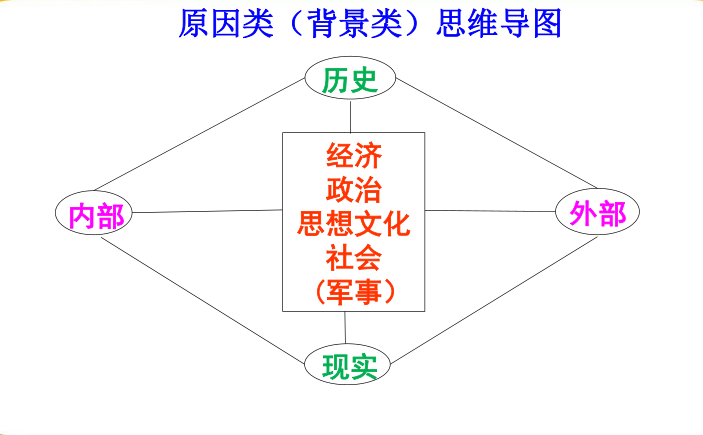 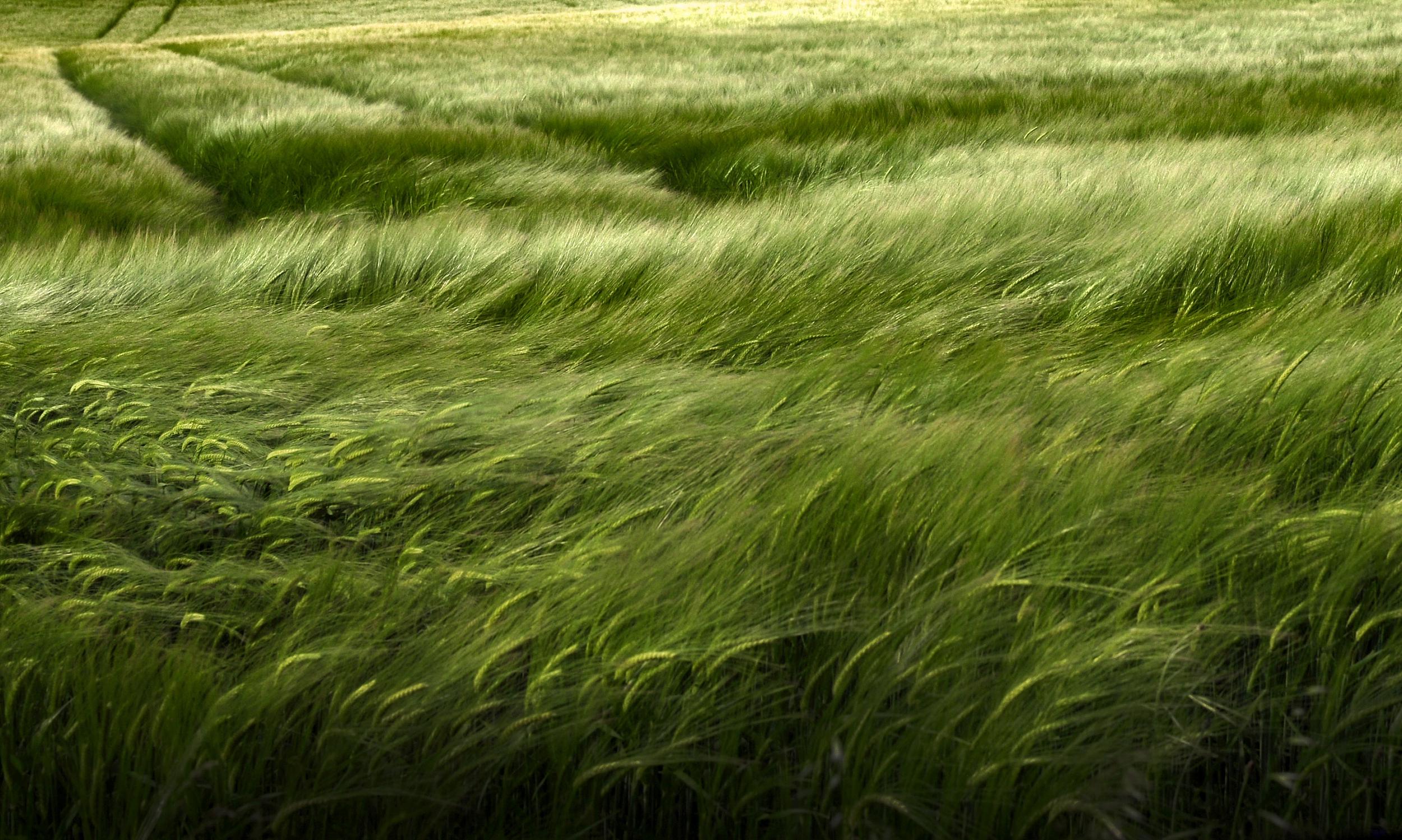 02

材料解析题之“特点特征类”
一、应用模板
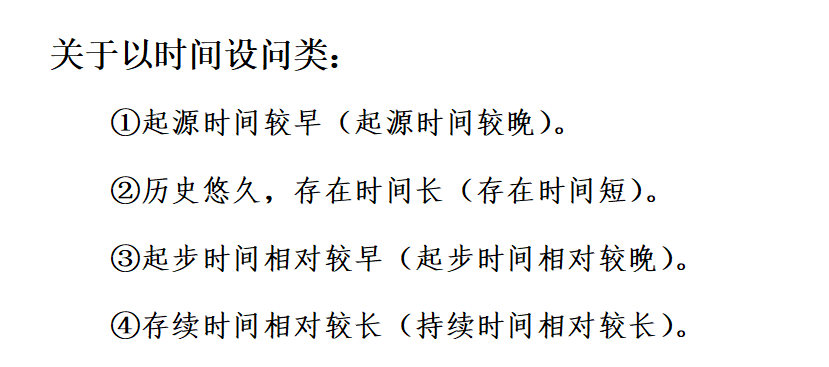 一、应用模板
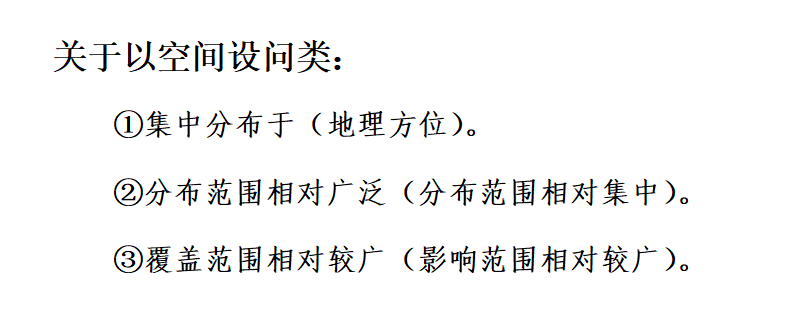 一、应用模板
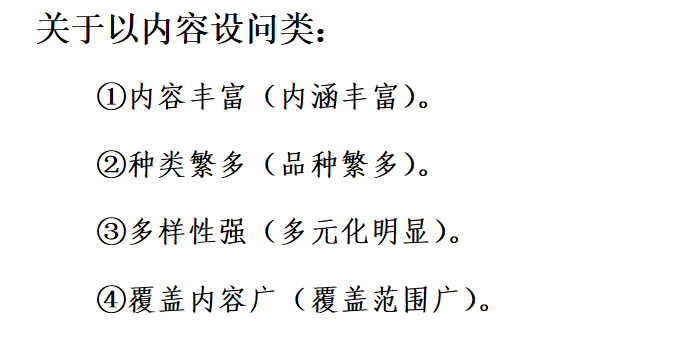 一、应用模板
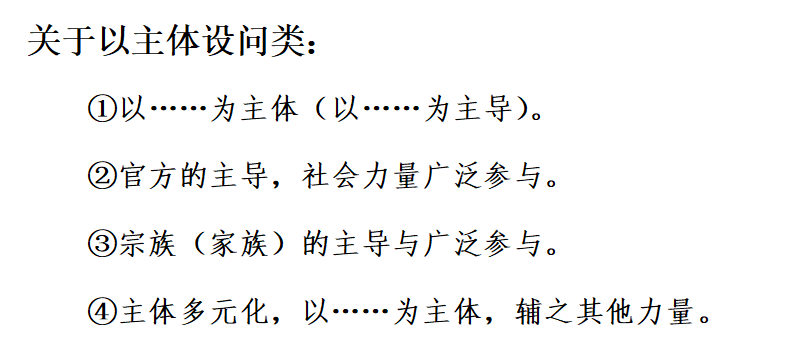 一、应用模板
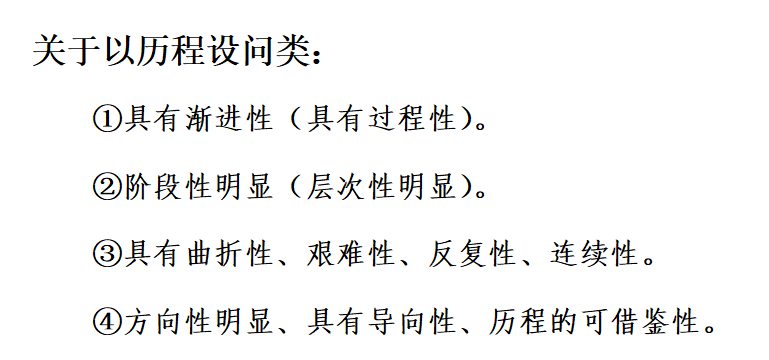 一、应用模板
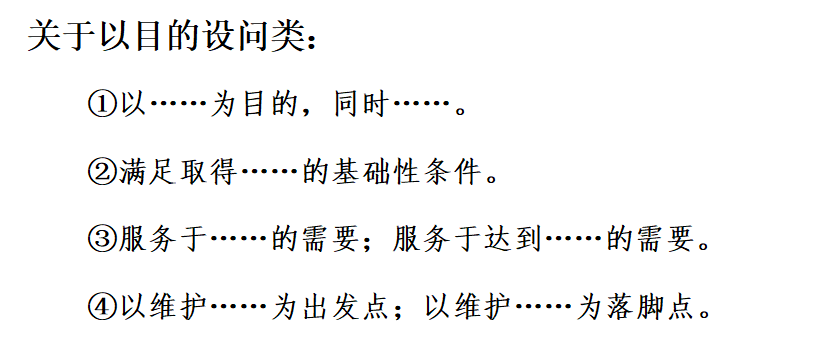 一、应用模板
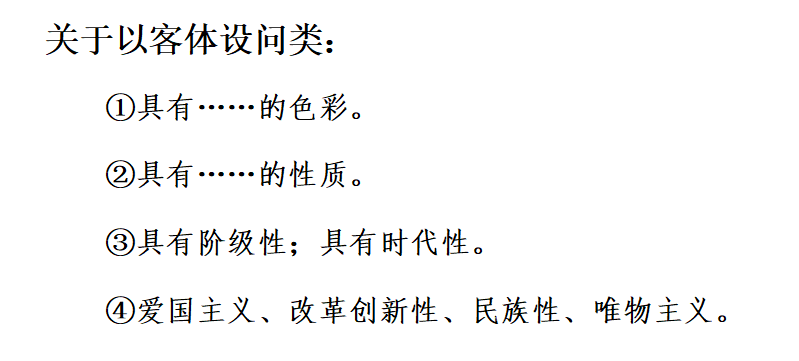 一、应用模板
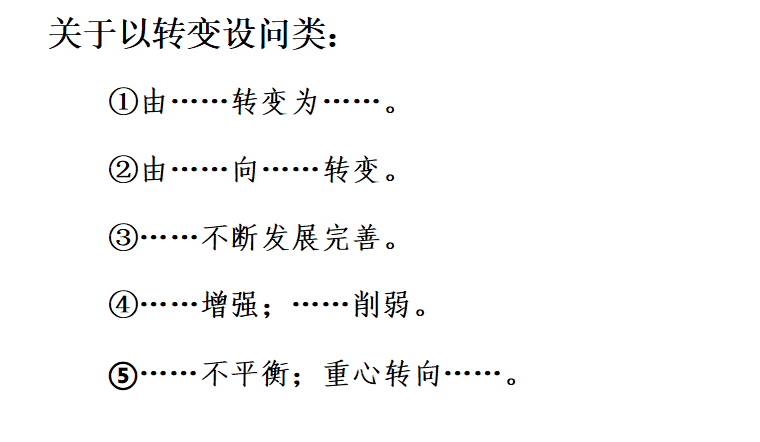 一、应用模板
材料题类型一：特点特征类
1.时间视角：起源时间早（晚）；历时悠久，存在时间长；起步时间相对较早（晚）；存续时间相对较长（短）
2.空间视角：集中分布于（地理方位）；分布范围相对广泛（集中）；覆盖范围相对较广。
3.内容视角：内容丰富；种类繁多；具有多样性
4.主体视角：以……为主体；官方主导；社会力量广泛参与；以……为主，辅之以其他力量。
5.进程视角：具有渐进性；阶段性明显；曲折性、反复性、连续性；具有导向性。
6.目的视角：以……为目的；服务于……的需要；以维护……为出发点；
7.转变视角：由……转变为……； ……增强、削弱； ……不平衡、不对称
8.地位视角：领先世界；
9.结果视角：成果丰硕；
10.影响视角：影响深远、影响广泛
……
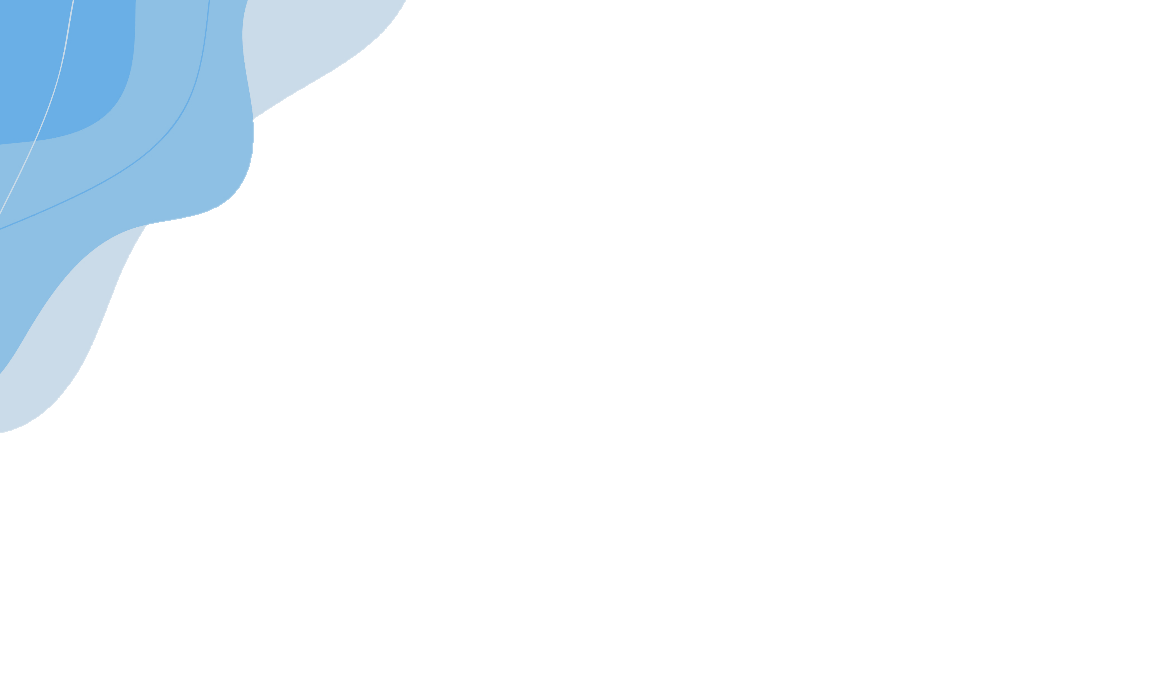 示例1
社会各界关注
材料  19世纪20年代以来，中国农村危机日趋严重，众多知识分子、实业家、爱国人士都纷纷呼吁“救济乡村”，“复兴农村”。南京国民政府也意识到“若不设法救济，国家前途，危险将不堪设想”，开始重视农业问题，农村复兴问题，着手于农业科技的改良和推广工作，发动了一场农村复兴运动。自1927-1937年间先后成立了中央农业试验所、中央农业推广委员会、全国稻麦改进所……在当时的“农村复兴运动”中，来自民间各种自发的行为可谓为农地改革之中坚。当时以中华职业教育社、中华平民教育促进会，山东乡村建设研究院、北平燕京大学，南京金陵大学、济南齐鲁大学、江苏省立教育学院等为主的民间团体以及大中职院校，在各地，或与政府合作、或独立建立实验区，从事兴办教育、改良农业、流通金融、提倡合作、改善公共卫生和移风易俗等乡村建设。
——摘编自：杨柳《南京国民政府的农村复兴运动》
(1)依据材料概括19世纪二三十年代农村复兴运动的特点。（8分）
政府的高度重视
民间力量成为中坚力量
内容广泛
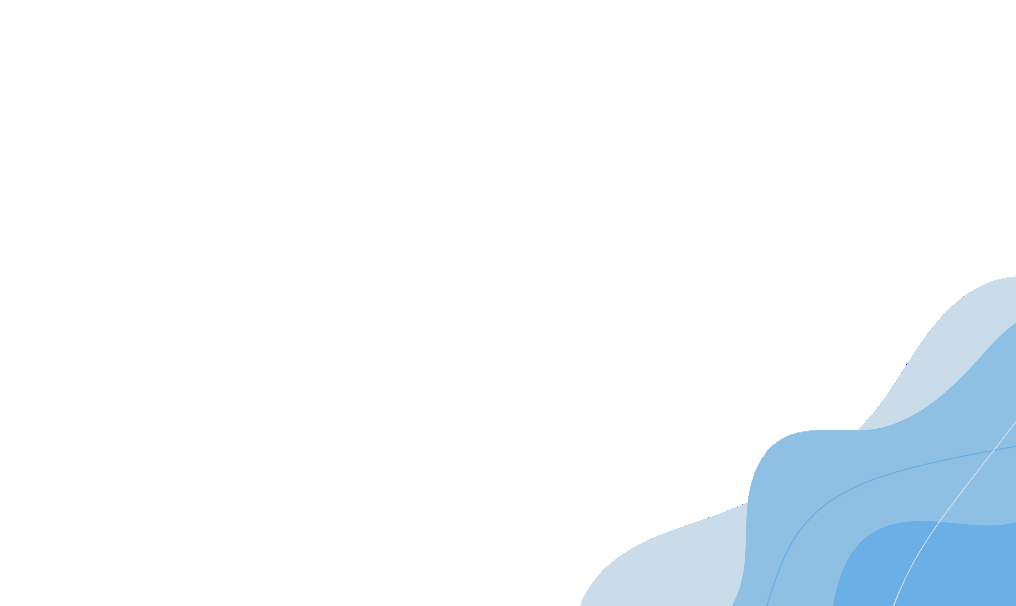 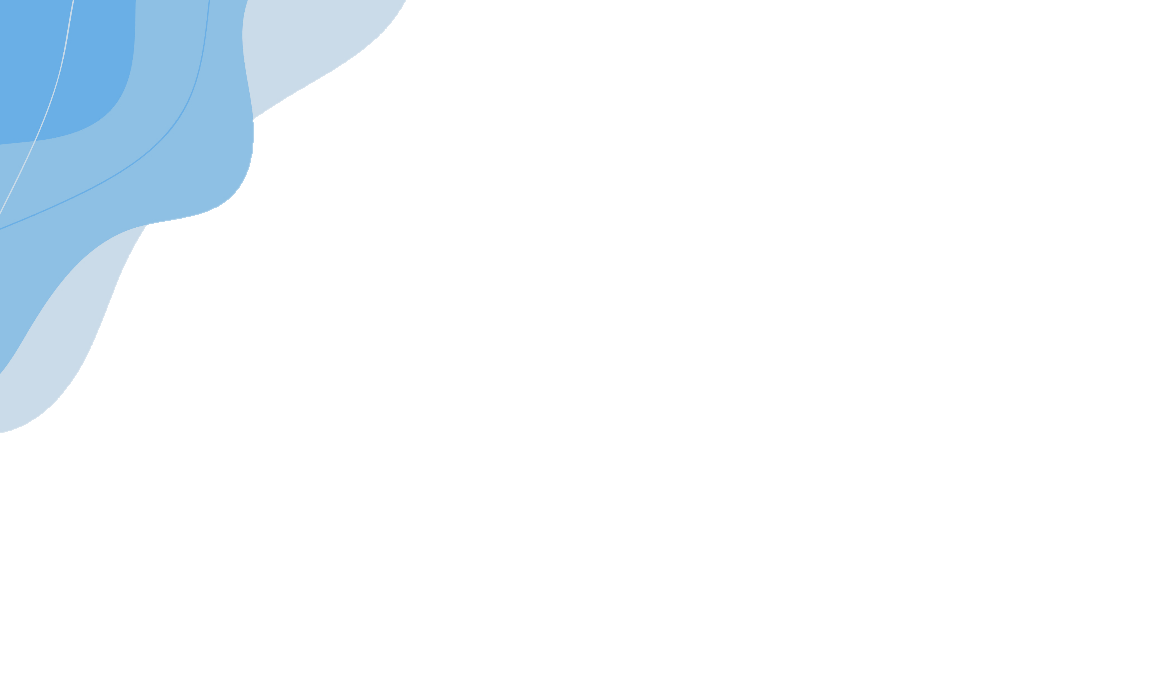 示例2
将保证人民生命财产安全放在首位
材料二   新中国成立后，中央在大江大河治理中把保证人民生命财产安全放在首位。1951年，开始在永定河上修建官厅水库这是海河流域第一座大型水库。1957年，《海河流域规划》编制完成，其方针任务是：防止华北洪涝灾害，发展灌溉、航运、发电、工业城市给水。1963年11月，毛泽东发出“一定要根治海河”的号召。海河流域各地分别成立“根治海河”指挥部，在工程实施中采取了“集中力量打歼灭战”的方针。“根治海河”前期，每年用在水利建设上的劳动力达百万以上。骨干工程在用工与治理顺序上实现了各省市的团结协作。经不懈治理，海河流域的洪涝等自然灾害得到有效控制，“十年九荒”的历史彻底改变。
                                          ——据《海河志》等 

（2）根据材料并结合所学知识，分析新中国成立后治理海河的特点。（8分）
统一领导、统筹规划
群众广泛参与
地区间的团结合作
效果显著
[Speaker Notes: 特点：将保证人民生命财产安全放在首位；群众广泛支持、参与；统一领导、统筹规划，地区间的团结合作；水利工程功能更广泛；制定了正确的方针政策。]
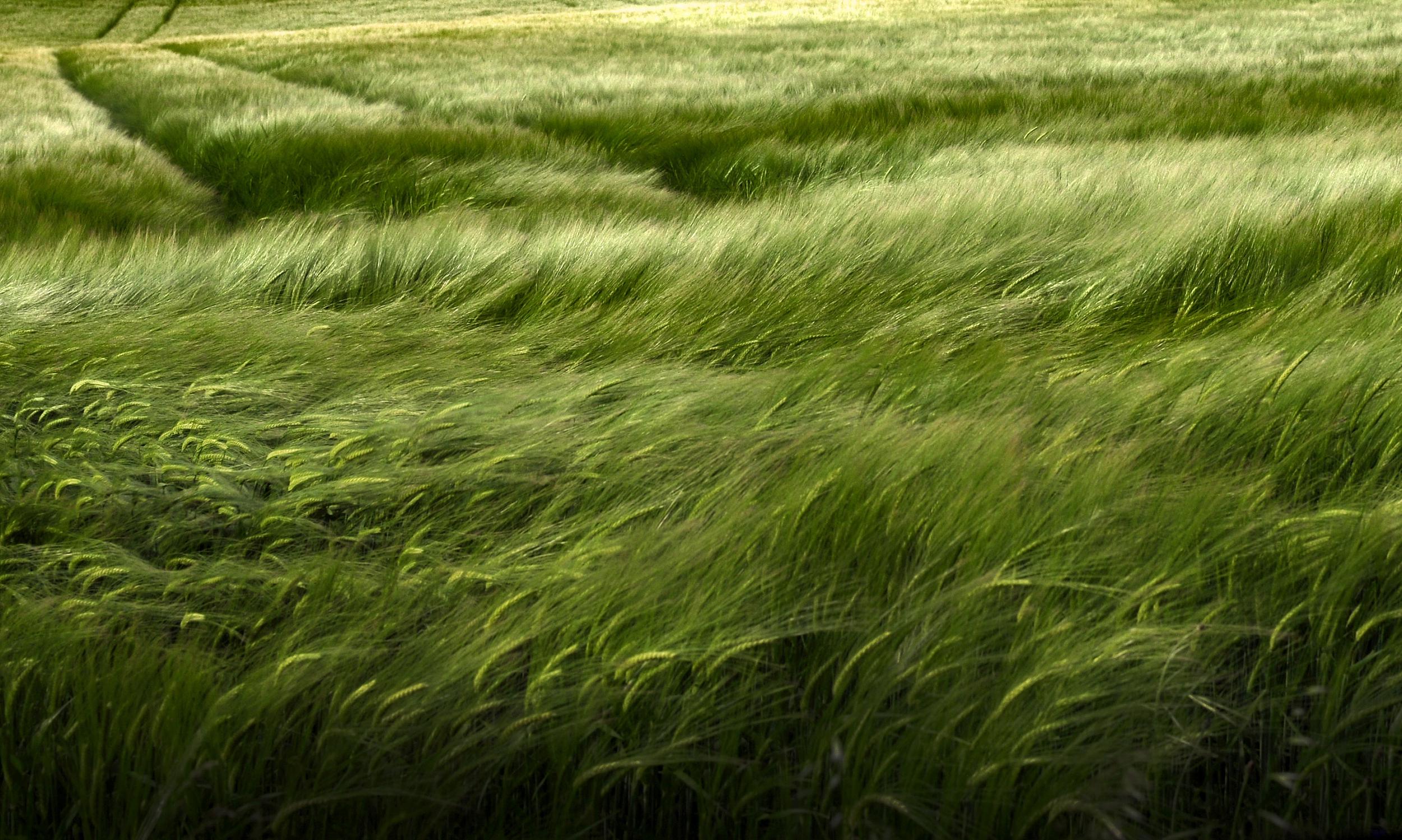 07

材料解析题之“比较异同类”
一、答题角度
比较异同类
原因/条件
作用/影响
从经济、政治、文化、社会、民族、军事等方面分析。
从经济、政治、文化、社会、民族、军事等方面分析。
方式/方法
内涵/内容
目的/目标
性质/本质
采取“材料”表明的方式方法作为作答标准。
根据材料内容作答出具体内容，从精细处予以着眼。
以材料及所学知识作为的最终效果为答案作答。
根据所学知识对材料内事件、行为等下出完整定义。